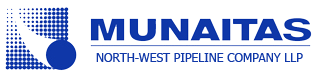 ОТЧЕТ ЗА 2021 ГОДО ДЕЯТЕЛЬНОСТИ ТОО «МУНАЙТАС»ПО ПРЕДОСТАВЛЕНИЮ РЕГУЛИРУЕМЫХ УСЛУГ
Алматы, 2022 год
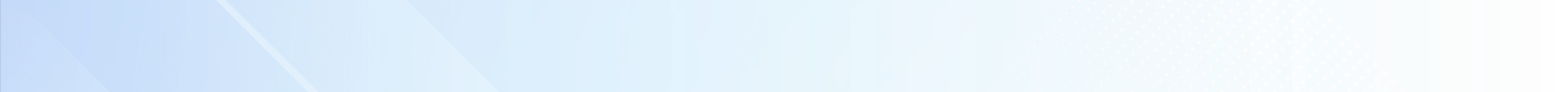 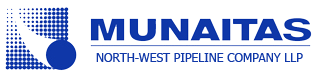 Общие сведения
11 декабря 2001 года образовано АО «Северо-Западная трубопроводная компания «МунайТас».

С января 2004 года компания включена в Государственный регистр субъектов естественной монополии Республики Казахстан.

24 июля 2018 года АО «Северо-Западная трубопроводная компания «МунайТас» преобразовано в товарищество с ограниченной ответственностью «Северо-Западная трубопроводная компания «МунайТас».

Участниками Товарищества являются:
     АО «КазТрансОйл» (51%);
     Компания «CNPC Exploration and Development Company Ltd.» (49%).
100%
100%
CNPC Exploration and Development Company Ltd.
CNPC (КНР)
Правительство КНР
АО «КазТрансОйл»
51%
49%
ТОО «МунайТас»
Товарищество не имеет дочерних компаний.
3
2
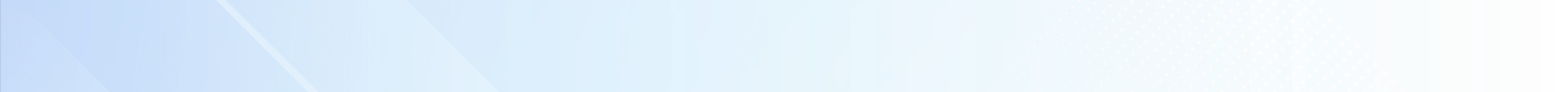 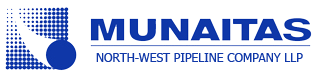 Общие сведения (продолжение)
Параметры магистрального нефтепровода «Кенкияк-Атырау»
Основная деятельность Товарищества - оказание услуг по транспортировке нефти по магистральному трубопроводу «Кенкияк-Атырау».
Магистральный нефтепровод «Кенкияк–Атырау» предназначен для транспортировки нефти западно-казахстанского региона Республики в западном и восточном направлениях. Начальным пунктом приема-сдачи нефти магистрального нефтепровода является ГНПС «Кенкияк» в поселке Кенкияк, конечным пунктом – НПС им. «Н.Шманова» в городе Атырау.

С 1 июля 2021 года реализована возможность перекачки нефти в реверсном направлении – из Атырау в Кенкияк.
Тариф оказание услуг по транспортировке нефти по магистральному трубопроводу «Кенкияк-Атырау»
В 2011 году утвержден Приказом АРЕМ от 7 ноября 2011г. № 351-ОД удельный тариф в размере 5 912 тенге за 1 тонну на 1000 км сроком ввода с 1 января 2012 года.

Приказом АРЕМ от 19 января 2012г. № 8-ОД о внесении изменений в Приказ АРЕМ от 7 ноября 2011г. № 351-ОД удельный тариф в размере 5 912 тенге за 1 тонну на 1000 км вступил в действие с 1 апреля 2012 года.

Приказом ДКРЕМ от 26 ноября 2021г. №132-ОД была утверждена тарифная смета с учетом изменений на 2021 год.
3
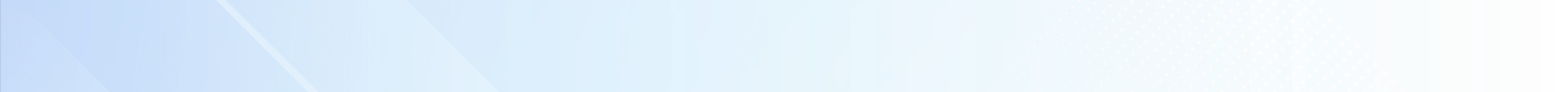 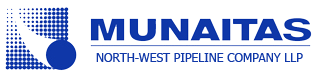 Инвестиционная программа
Совместным приказом Министерства энергетики РК от 29 апреля 2016 года и КРЕМ от 14 апреля 2016 года была утверждена Инвестиционная программа Товарищества на 2016-2020 годы.
Вместе с тем, до 2018 года из-за отсутствия подтверждения ресурсной базы, Участниками Товарищества инвестиционное решение по реализации Проекта реверса не принималось.
Проект был одобрен Участником с китайской стороны только в мае 2018 года. С казахстанской стороны Проект реверса был одобрен решениями инвестиционных комитетов АО «КазТрансОйл» (протокол от 25 апреля 2018 года), АО НК «КазМунайГаз» (протокол от 12 июня 2018 года) и АО «Самрук-Казына» (протокол от 10 июля 2018 года).
В Инвестиционную программу вошли инвестиции в рамках реализации Проекта реверса участка нефтепровода «Кенкияк-Атырау» до 6 млн. тонн в год в рамках Проекта «Вторая очередь второго этапа строительства нефтепровода Казахстан-Китай. Увеличение производительности до 20 млн. тонн/год» (далее - проект Реверса) на общую сумму 22,5 млрд. тенге.
Основным условием реализации проекта Реверса является обеспечение ресурсной базой - наличие долгосрочных объемов западноказахстанской нефти для транспортировки на отечественные НПЗ и на экспорт в КНР.

Необходимо отметить, что утвержденный тариф от 2011 года не учитывает и не мог объективно учитывать затраты на реализацию утвержденной инвестиционной программы на 2016-2020 годы, вследствие чего реализация данной инвестиционной программы идет за счет прибыли и амортизационных отчислений Товарищества.

Товарищество не имеет новой инвестиционной программы, утвержденной уполномоченным и государственным органами на 2021 год. В настоящее время Товарищество завершает реализацию ранее утвержденного проекта Реверса. По факту 2021 года Товариществом с целью завершения проекта Реверса на капитальные вложения были направлены средства за счет прибыли и амортизационных отчислений Товарищества.
4
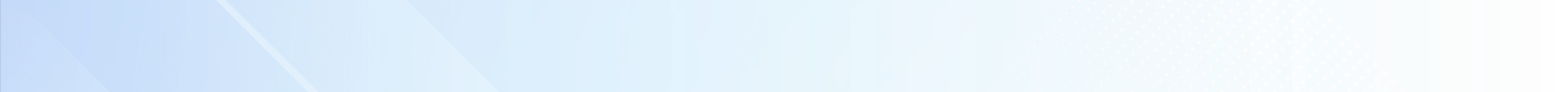 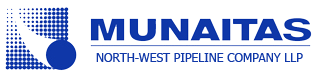 Инвестиционная программа (продолжение)
Цель реализации проекта Реверса. Достижение перекачки нефти в реверсном направлении в объеме до 6 млн.тонн в год по магистральному нефтепроводу «Кенкияк-Атырау» для обеспечения подачи западно-казахстанской нефти на НПЗ Республики и увеличения  экспорта нефти в КНР. В связи со снижением объемов добычи на актюбинских и кумкольских месторождениях необходим реверс поставок нефти с западного региона с целью обеспечения западно-казахстанской нефтью НПЗ Республики Казахстан, что создаст условия для обеспечения внутреннего рынка Республики нефтепродуктами.

	Основание для реализации проекта «Реверс». Соглашение между Правительством Республики Казахстан и правительством Китайской Народной Республики о некоторых вопросах сотрудничества при развитии и эксплуатации нефтепровода «Казахстан-Китай», ратифицированное Законом РК от 17 октября 2013 года №136-V, согласно которому стороны должны увеличить пропускную способность участков нефтепровода «Казахстан-Китай» в соответствии с обоснованными объемами поставок нефти на внутренний рынок и на экспорт.

Текущий статус проекта «Реверс». К текущему моменту завершены все мероприятия и введены в эксплуатацию:
1-й пусковой комплекс (объекты ЕРС-1), акт приемки объектов в эксплуатацию подписан 15.06.2020 года;
2-й пусковой комплекс (объекты технологического назначения НПС «Аман»), акт приемки объектов в эксплуатацию подписан 30.06.2021 года;
объекты печей подогрева, акт приемки объектов в эксплуатацию подписан 29.10.2021 года.
С 1 июля 2021 года обеспечена возможность перекачки нефти в реверсном направлении через технологические объекты НПС «Аман». Все оборудование работает в штатном режиме.
В работе остаются:
объекты 3-го пускового комплекса (объекты административно-бытового назначения), которые не влияют на перекачку нефти;
объекты подводящего газопровода.
5
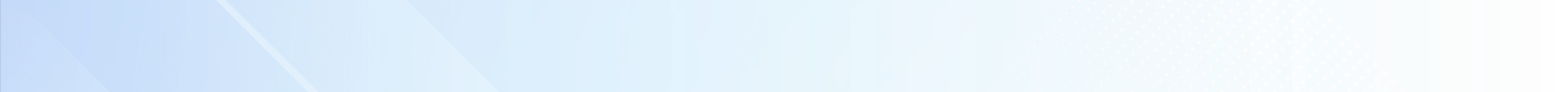 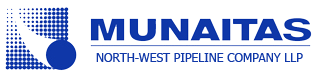 Исполнение тарифной сметы за 2021 год (себестоимость)
По факту 2021 года отсутствуют неисполненные статьи затрат по себестоимости более чем на 5 процентов от размеров, предусмотренных утвержденной тарифной сметой.
6
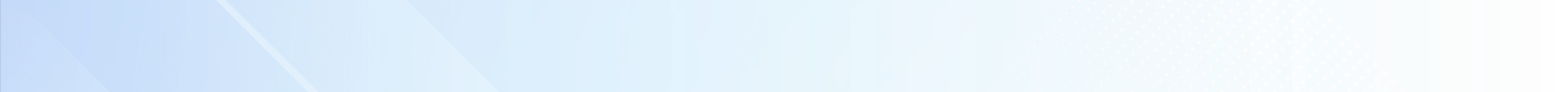 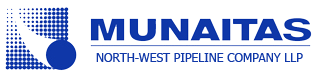 Исполнение тарифной сметы за 2021 год (расходы периода)
По факту 2021 года отсутствуют неисполненные статьи затрат по расходам периода более чем на 5 процентов от размеров, предусмотренных утвержденной тарифной сметой.
7
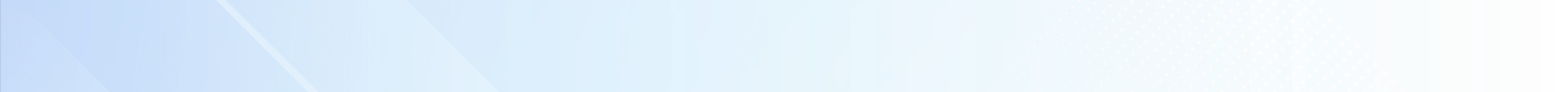 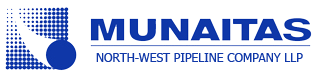 Финансово-экономические показатели 
деятельности за 2021 год
Сокращенный отчет о доходах и расходах
Сокращенный бухгалтерский баланс
Финансово-экономические показатели детально отражены в финансовой отчетности Товарищества за 2021 год. Финансовая отчетность Товарищества была подготовлена в соответствии с Международными стандартами финансовой отчетности и подтверждена аудиторским отчетом независимого аудитора.
8
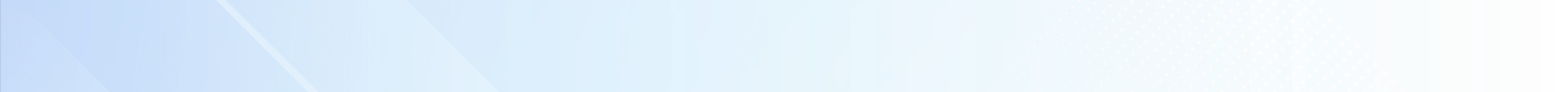 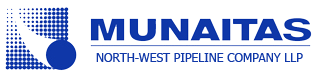 Информация об объемах предоставляемых услуг
За отчетный период было транспортировано 4 277 тыс.тонн нефти, в т.ч.:
на экспорт 1 572 тыс.тонн;
на внутренний рынок 2 705 тыс.тонн.
Таким образом, соотношение составляет 63,24% на внутренний рынок и 36,76% на экспорт.

В отчетном периоде услугами Товарищества по транспортировке нефти воспользовались 25 компания-грузоотправитель. Наибольшая доля транспортируемой нефти принадлежит: 
АО «Мангистаумунайгаз» - 39,04%;
АО «СНПС-Актобемунайгаз» - 15,73%;          
АО «Эмбамунайгаз» - 12,26%; 
АО «КоЖан» - 4,52%;
ТОО «Сагиз Петролеум Компани» - 4,22%; 
АО «КМК Мунай» - 3,98%;                      
ТОО «Матен Петролеум» - 3,33%.
9
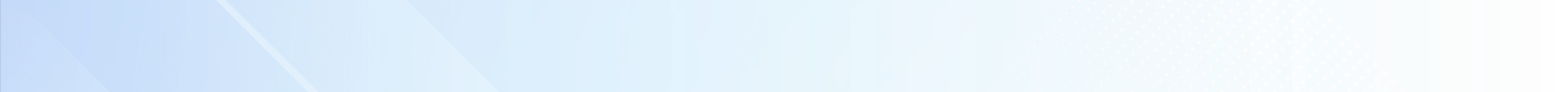 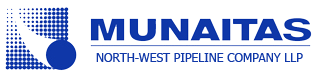 Работа с потребителями
Основная работа с потребителями регулируемых услуг, заключается в равноправном предоставлении грузоотправителям возможности транспортировки нефти по магистральному нефтепроводу «Кенкияк-Атырау», в соответствии с заключенными договорами.

Качество предоставляемых услуг обеспечивается:

- использованием в работе современных методов измерения количества нефти (УУН - массовый метод, т.е. ведение учета нефти по массе, не по объему);

- вневедомственной охраной объектов магистрального нефтепровода;

- оперативным контролем за работой нефтепровода (система СКАДА, КОПС);

- периодическим проведением диагностики объектов магистрального нефтепровода, что позволяет определить пространственное положение трубопровода с привязкой к координатам обнаруженных дефектов с точностью до 0,5 метров.
10
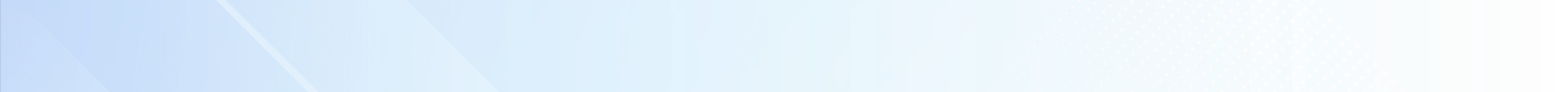 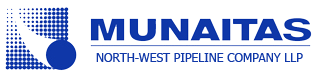 Задачи на 2022 год
Обеспечение безопасной и бесперебойной транспортировки нефти по магистральному нефтепроводу «Кенкияк - Атырау»;
1
Завершение строительства объектов проекта Реверса;
2
Утверждение инвестиционной программы на 5-летний период;
3
4
Утверждение тарифа 5-летний период.
11
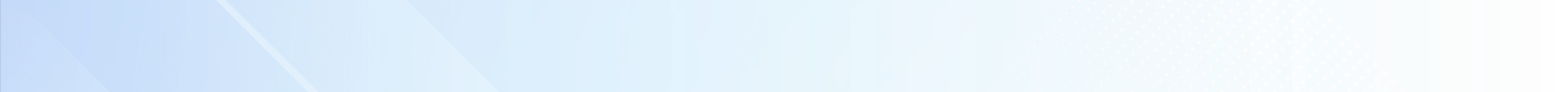 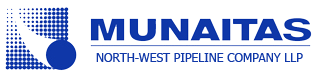 Спасибо за внимание!
12